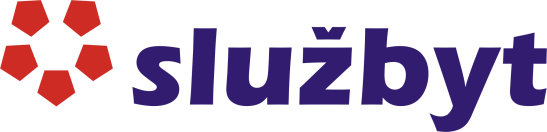 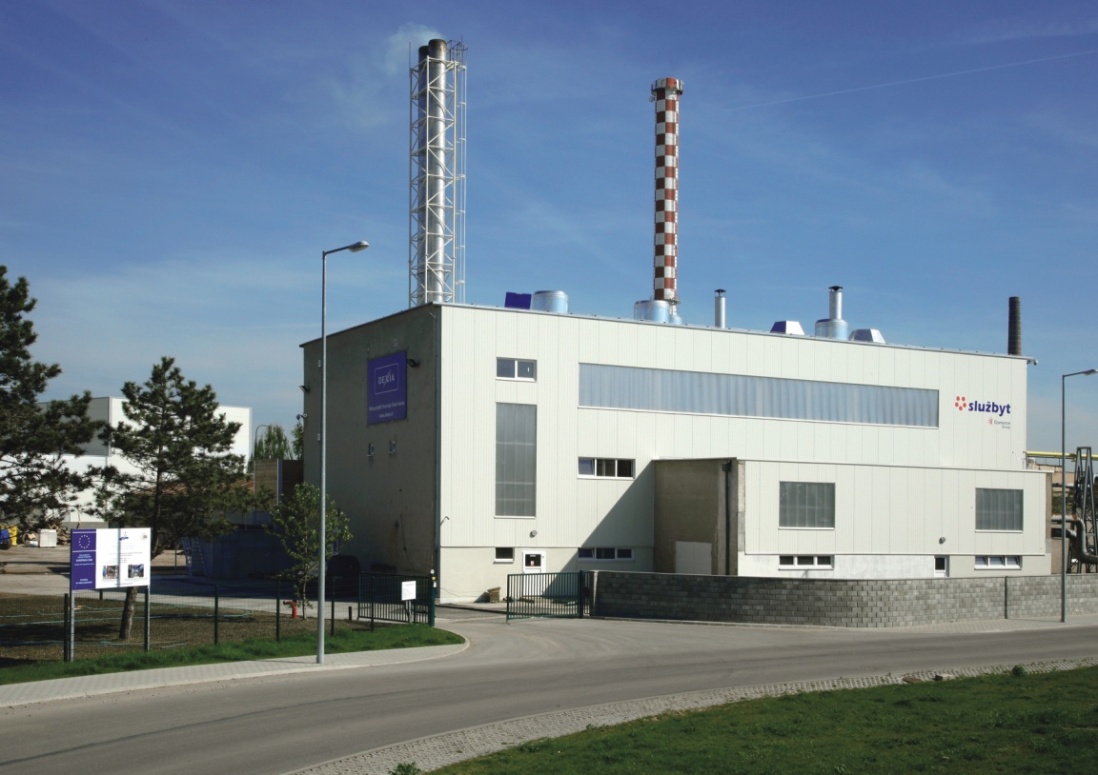 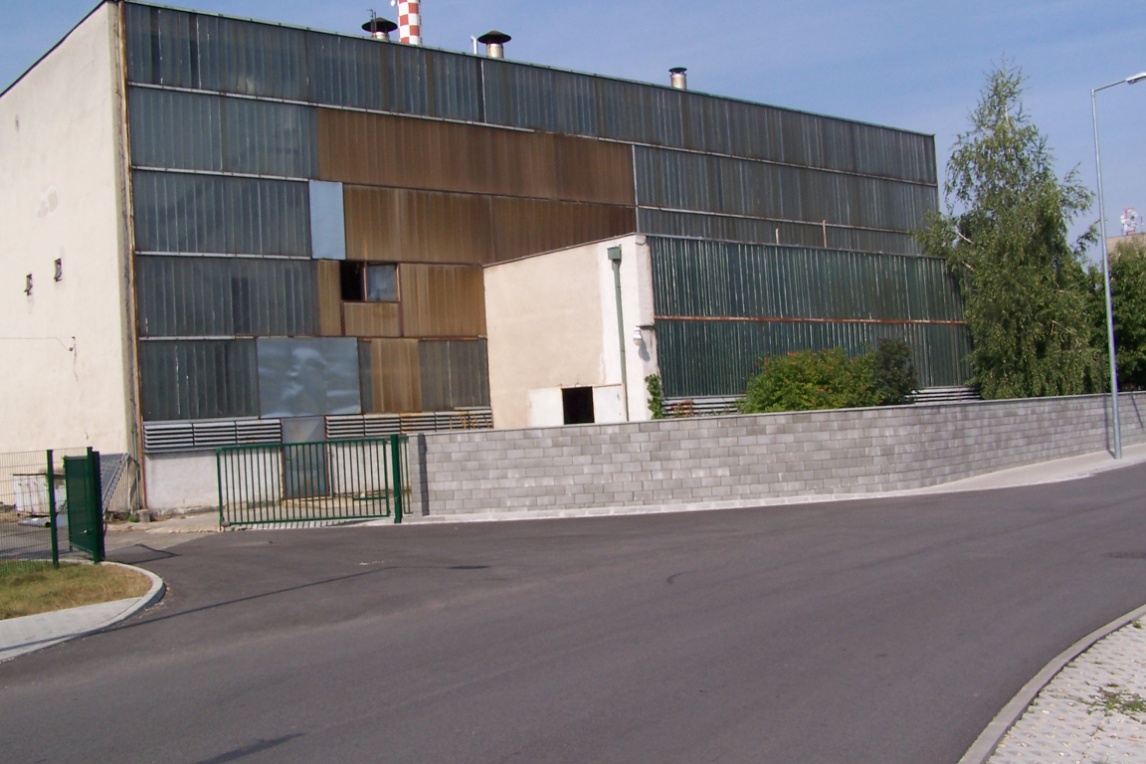 Rekonštrukcia mestskej výhrevne 
v Senici na spaľovanie biomasy.
Bratislava, 26.11.2012
Ing. František Sás
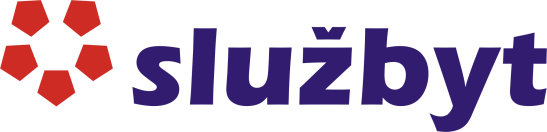 Službyt, spol. s r.o., Hviezdoslavova 473 Senica
Predmet podnikania: 

 výroba a distribúcia tepla
 správa bytov
tepelné hospodárstvo (17 kotolní, 13 OST)
   - ročná výroba tepla cca 200 000 GJ

 výkony od 100 kW – 20,2 MW
 dĺžka rozvodov 17,8 km
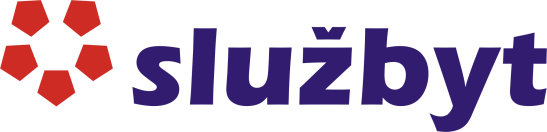 Mestská výhrevňa Senica
vyrába ročne cca 135 000 GJ tepla (cca 63 % z celkovej výroby v Senici)

na primárny rozvod je pripojených 13 OST
výkon kotolne pred rekonštrukciou 	27 MW

výkon kotolne po rekonštrukcii 	20 MW 

      (8 MW štiepka / 12 MW plyn)

celoročná prevádzka na biomasu
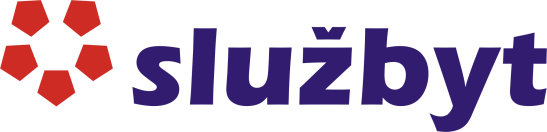 Mestská výhrevňa Senica
projekt realizovaný v rámci Operačného programu Konkurencieschopnosť a hospodársky rast 
Riadiaci orgán - Ministerstvo hospodárstva SR 
Administrácia projektu  - Slovenská inovačná a energetická agentúra
dĺžka realizácie projektu 7 mesiacov (09/2009 – 04/2010)

uvedenie prvého kotla do skúšobnej prevádzky 19. 12. 2009
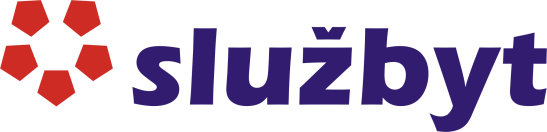 Priebeh projektu - schvaľovanie
16.1.2009 – podanie žiadosti o nenávratný finančný príspevok (NFP)






24.8.2009 – schválenie žiadosti 

18.9.2009 – podpísanie zmluvy o NFP
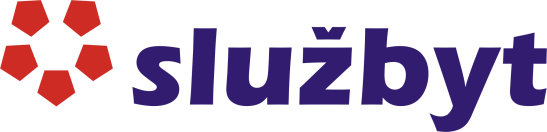 Priebeh projektu - realizácia
16.1.2009 – podanie žiadosti o NFP
.......


21.9.2009 – začiatok realizácie

19.12.2009 – uvedenie prvého kotla do skúšobnej prevádzky

31.3.2010 – kolaudačné rozhodnutie na spevnené plochy

9.4.2010 – kolaudačné rozhodnutie na celú kotolňu
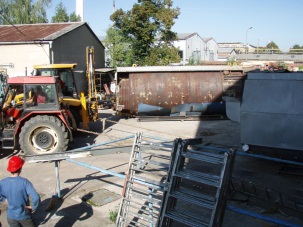 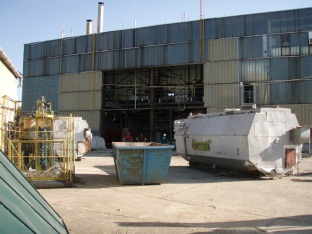 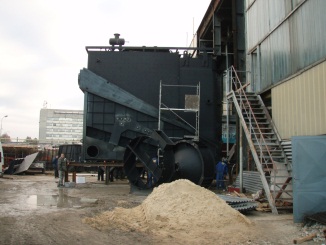 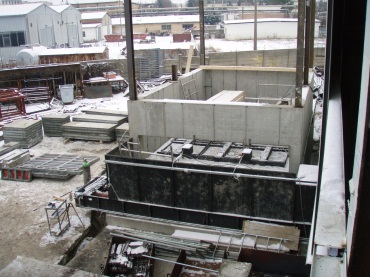 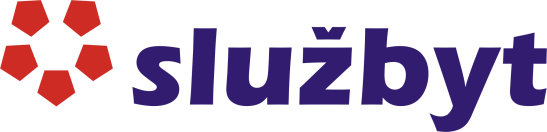 Priebeh projektu – platba
16.1.2009 – podanie žiadosti o NFP
.......

15.12.2009 – podklady pre zriadenie záložného práva – 1. pokus

19.5.2010 – žiadosť o vypracovanie zmluvy o zriadení záložného práva

24.6.2010  – podpísanie zmluvy o zriadení záložného práva

8.7.2010 – 1. žiadosť o platbu  - 1824 položiek v rozpočte (doplnenie 16.8.2010, 93 strán bez príloh)

26.8.2010 – kontrola na mieste

11.10.2010 – oznámenie záverov kontroly na mieste 

2.12.2010 – pripísanie nenávratného finančné príspevku na účet
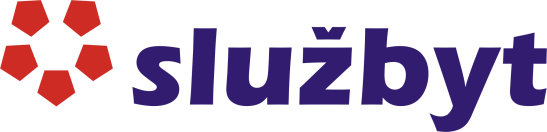 Priebeh projektu - audit
16.1.2009 – podanie žiadosti o NFP
.......



28.3.2012 – začiatok vládneho auditu

28.6.2012 – výsledky vládneho auditu
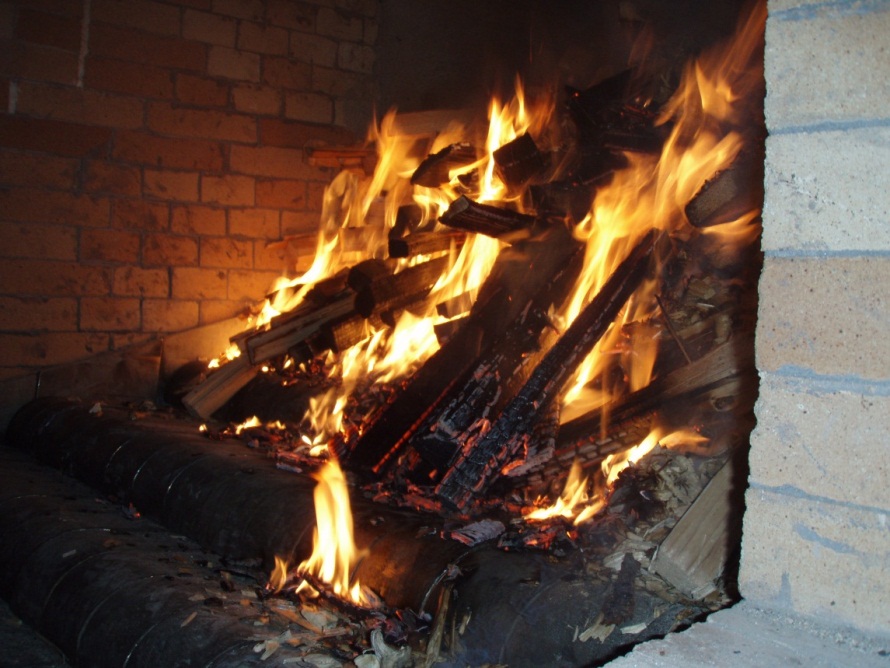 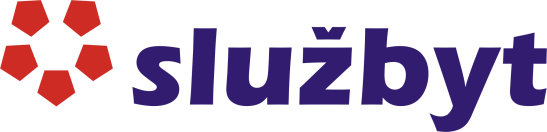 Priebeh projektu – monitorovanie
16.1.2009 – podanie žiadosti o NFP
.......

13.1.2010 – monitorovacia správa

23.4.2010 – záverečná monitorovacia správa

15.12.2011 –  následná monitorovacia správa

30.11.2012 – monitorovací termín
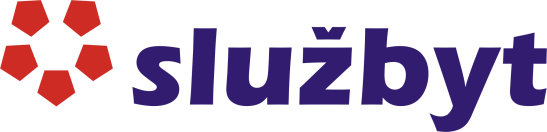 Financie
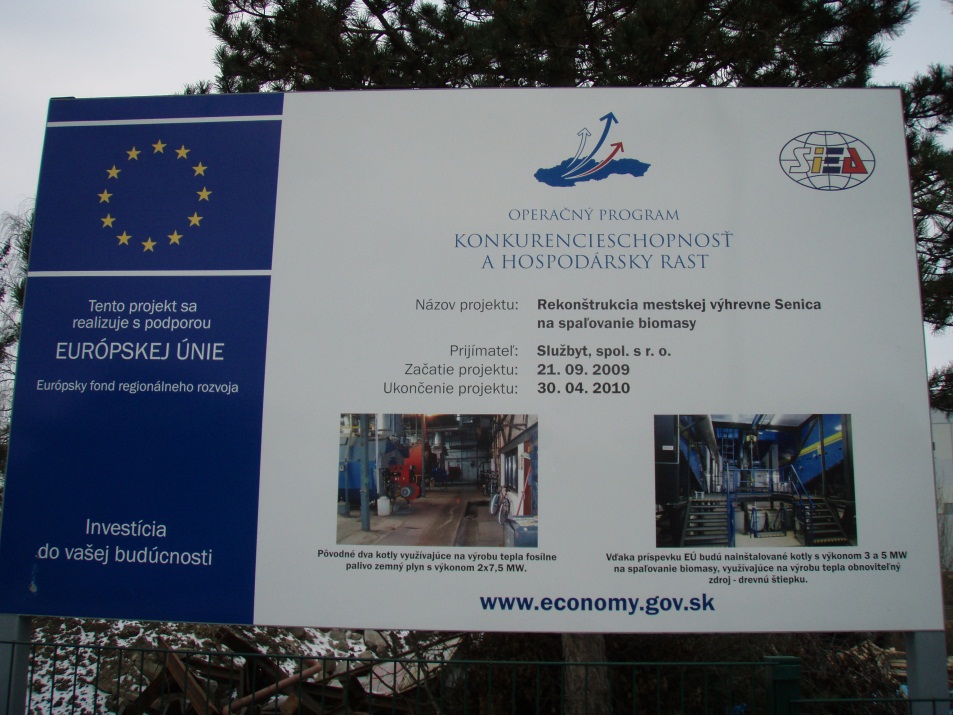 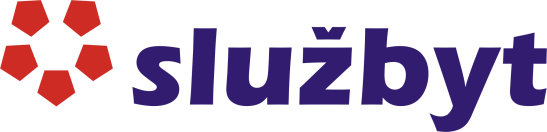 Zníženie množstva emisií CO2
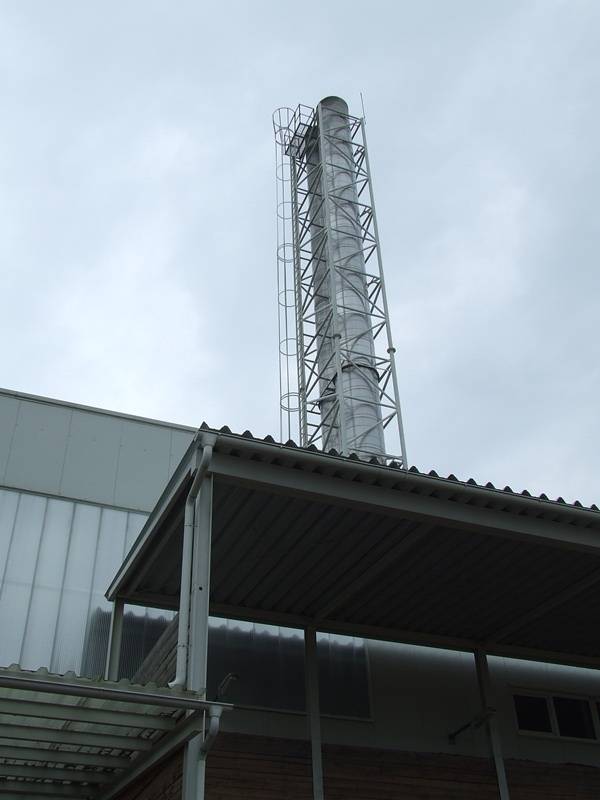 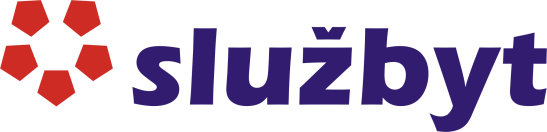 Vývoj ceny tepla v Senici
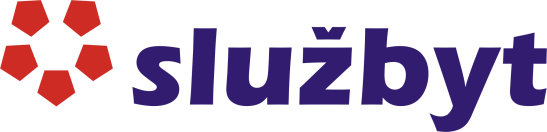 Porovnanie ceny tepla v okolí
Objednané množstvo 	330 000 kWh
Regulačný príkon 	62,26 kW
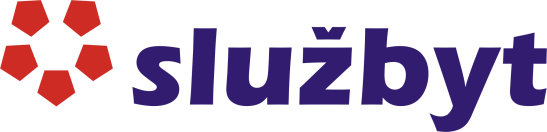 S čím sme sa stretli pri prevádzke
nekvalitná štiepka

nežiaduce prímesi v štiepke (betón a železo )

zlé nastavené spaľovanie v kotly – vznik hustého a čierneho dymu

vysoké náklady na zemný plyn

vysoké denné maximá a nižšie ročné zmluvné množstvá
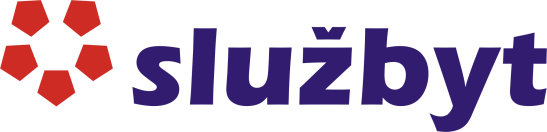 Štiepka
z okruhu cca 50 km

dobrá  spolupráca s obcami

dôraz na kvalitu štiepky

externé sklady dreva
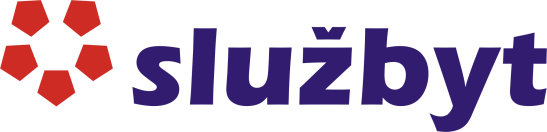 S čím sme sa stretli pri projekte
niekoľkonásobné predkladanie dokladov

dlhý schvaľovací proces

dlhý zmenový proces

prácne vkladanie údajov na ITMS portál
ochotní ľudia
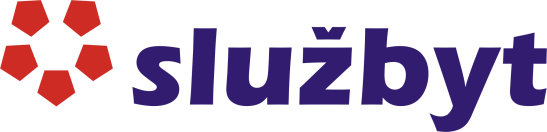 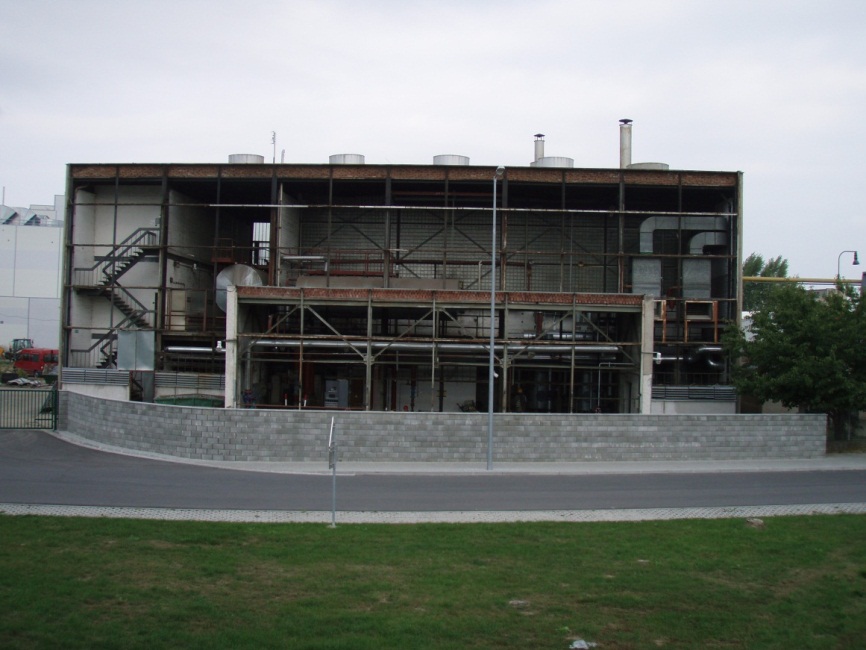 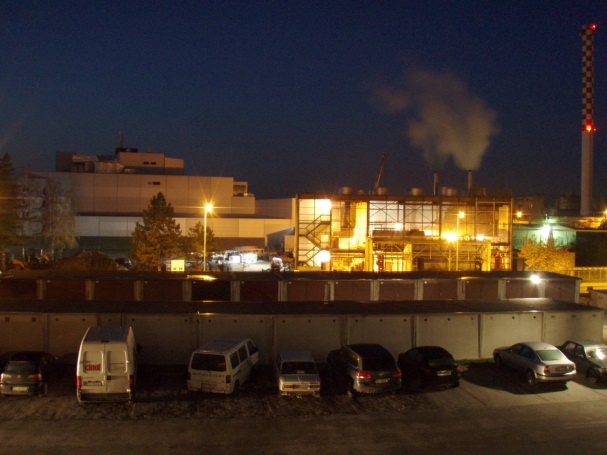 Ďakujem za pozornosť!
Ing. František Sás
e-mail: sas@comeron.sk 
mobil: 0911 266 029